Doktryny polityczne i prawne
ćwiczenia
Piotr S. Kozdrowicki
SOCJALIZM
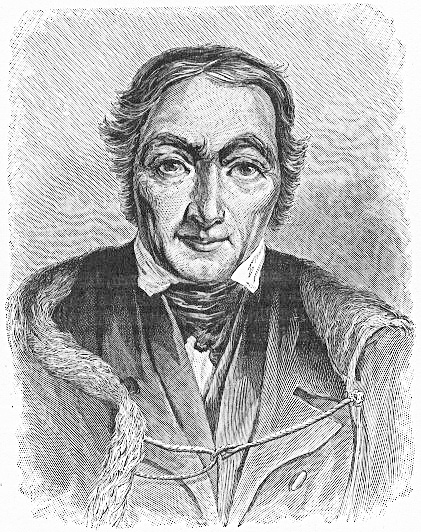 socjalizm utopijnyRobert Owen

socjalizm „naukowy”Karl Marx, Friedrich Engels

socjalizm ewolucyjnyEduard Bernstein
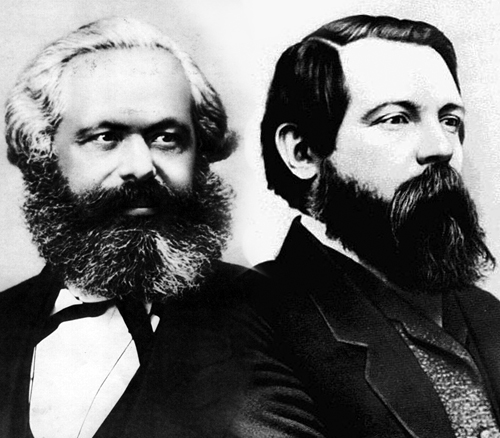 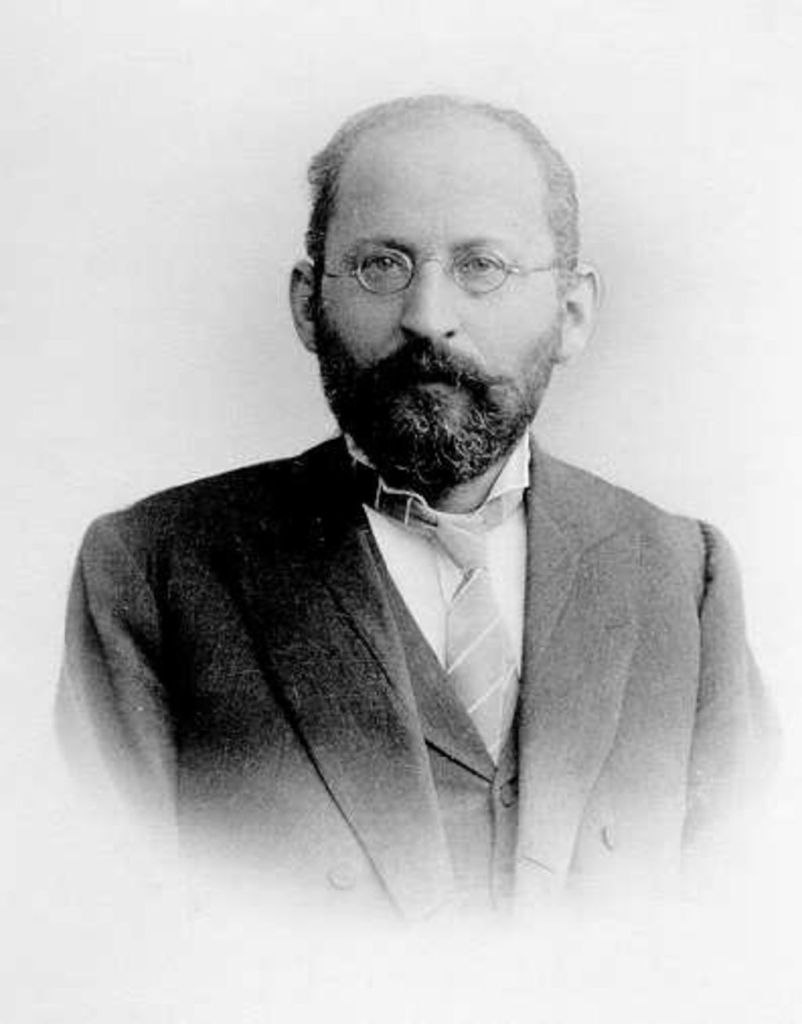 Socjalizm utopijny
Robert Owen (1771–1858)
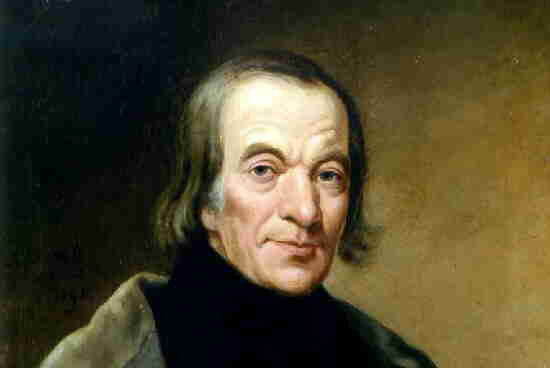 Socjalizm utopijny
New Lanark, Szkocja
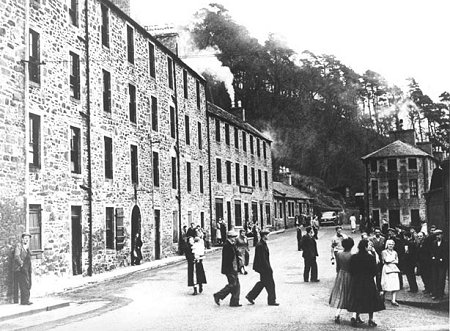 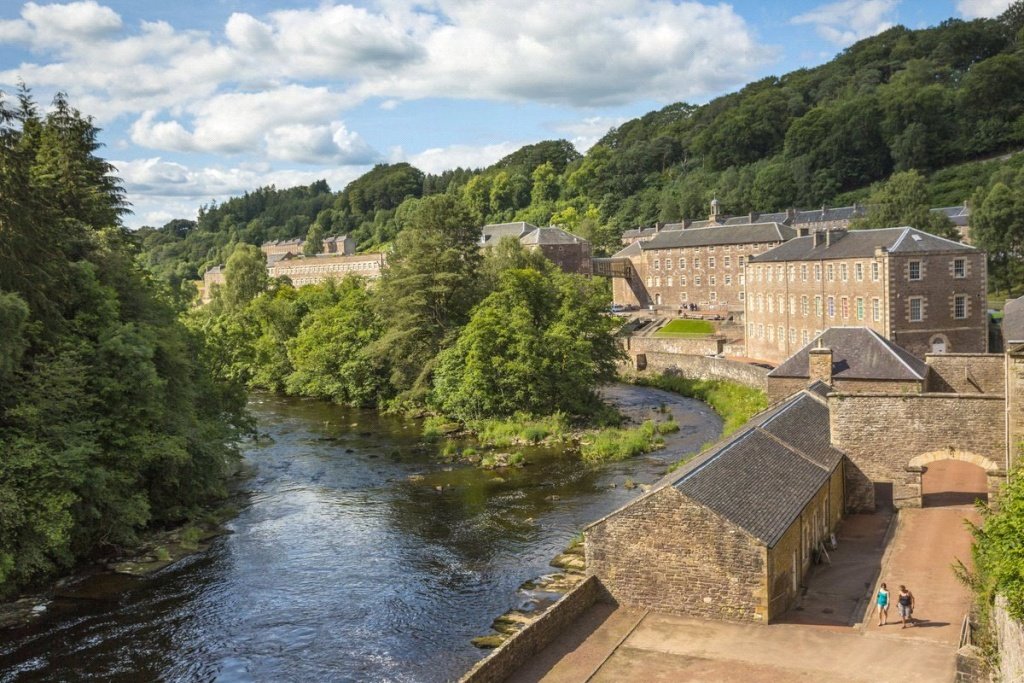 Socjalizm utopijny
Działania R. Owena w New Lanark:
skrócenie czasu pracy
koniec kar fizycznych
mieszkania pracownicze
pakiet opieki socjalnej
żłobek i szkoła przyzakładowa
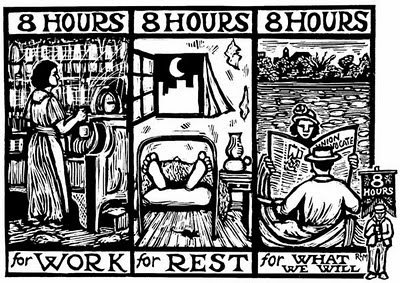 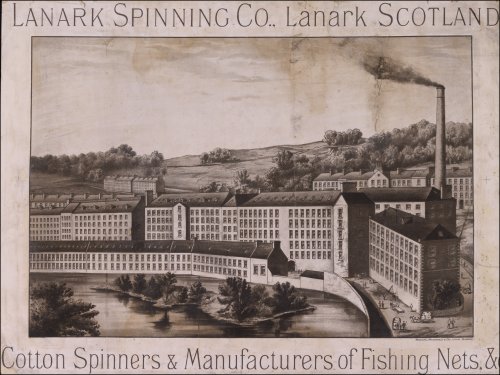 Socjalizm utopijny
New Harmony, Indiana (USA)
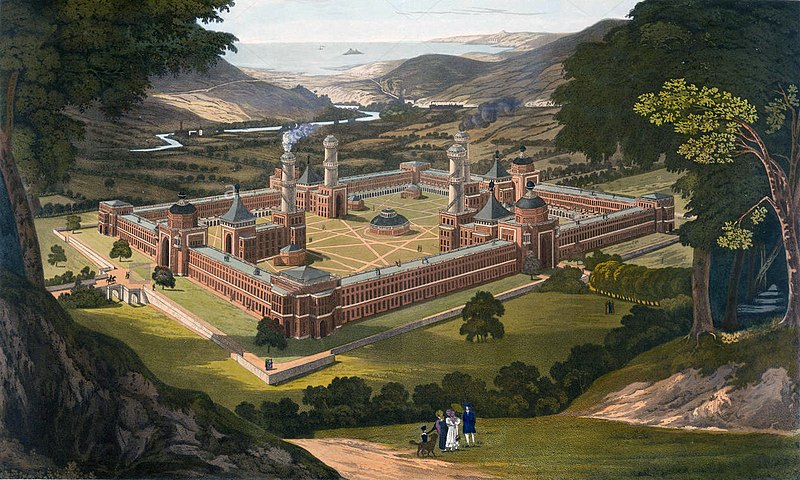 Socjalizm utopijny
National Equitable Labour Exchange
The New Moral World
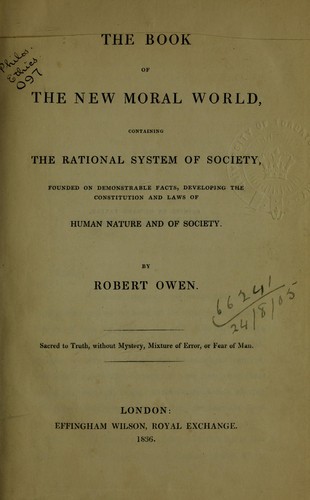 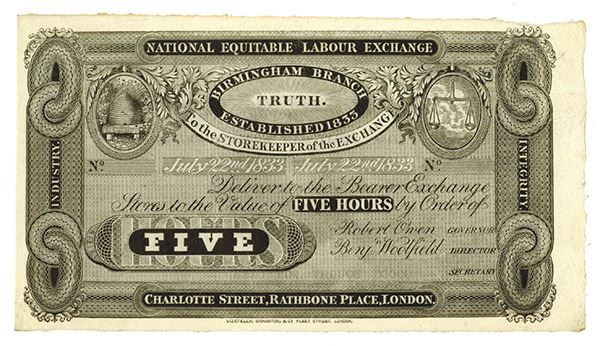 Socjalizm utopijny
Dziedzictwo
ruchy spółdzielcze
podejście do dzieci
pracownicze pakiety socjalne
humanitaryzacja zakładów pracy
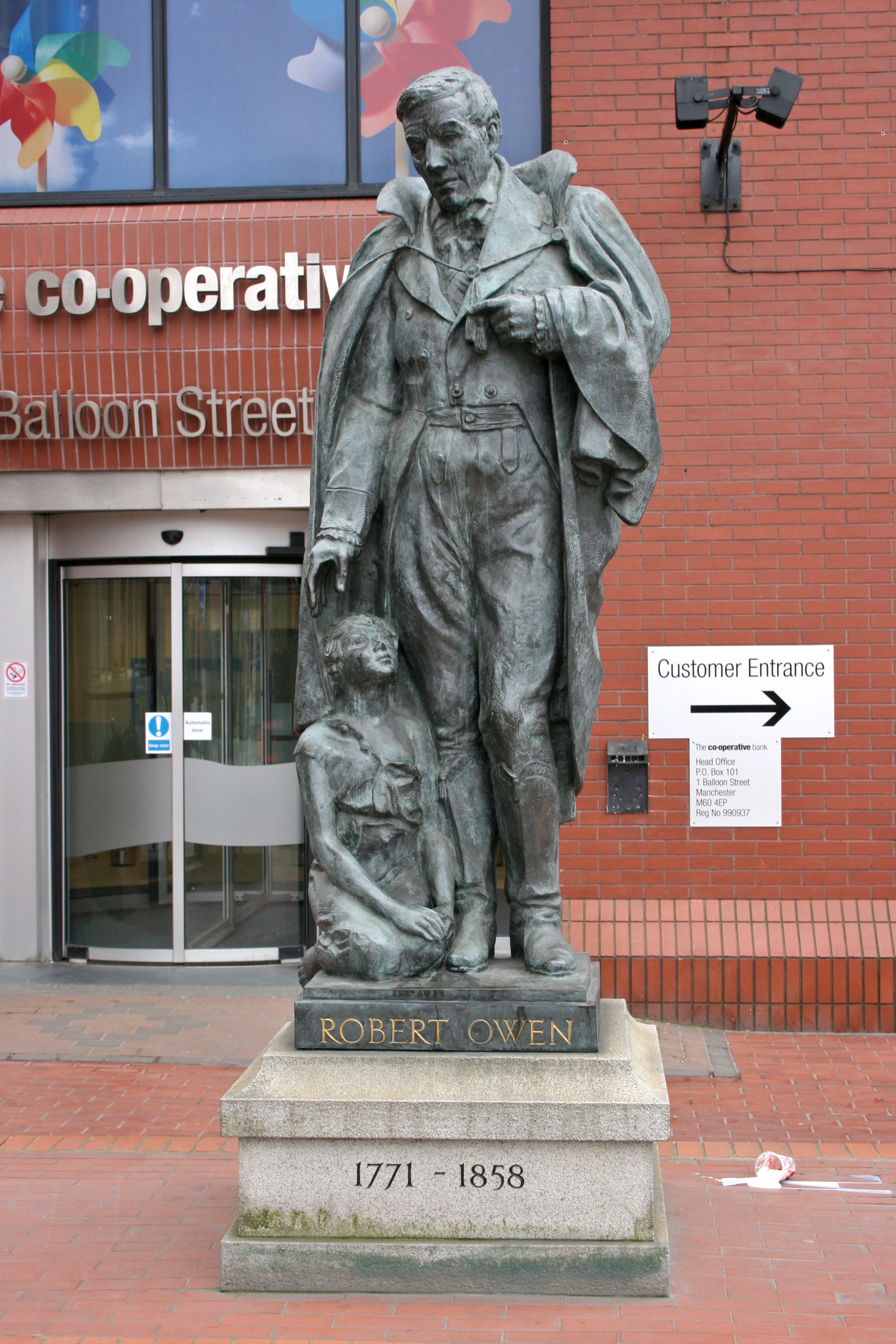 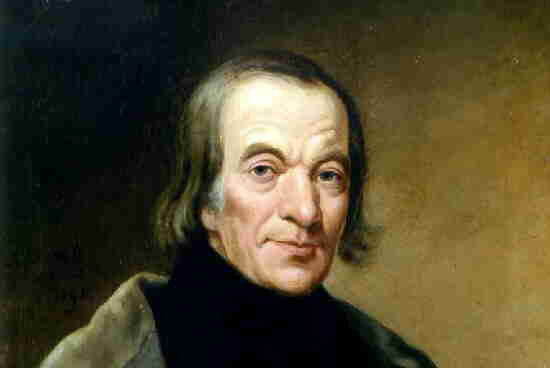 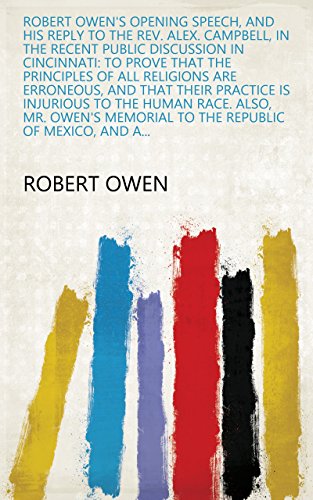 Socjalizm „naukowy”
Karl Marx (1818 – 1883)
Friedrich Engels (1820 – 1895)
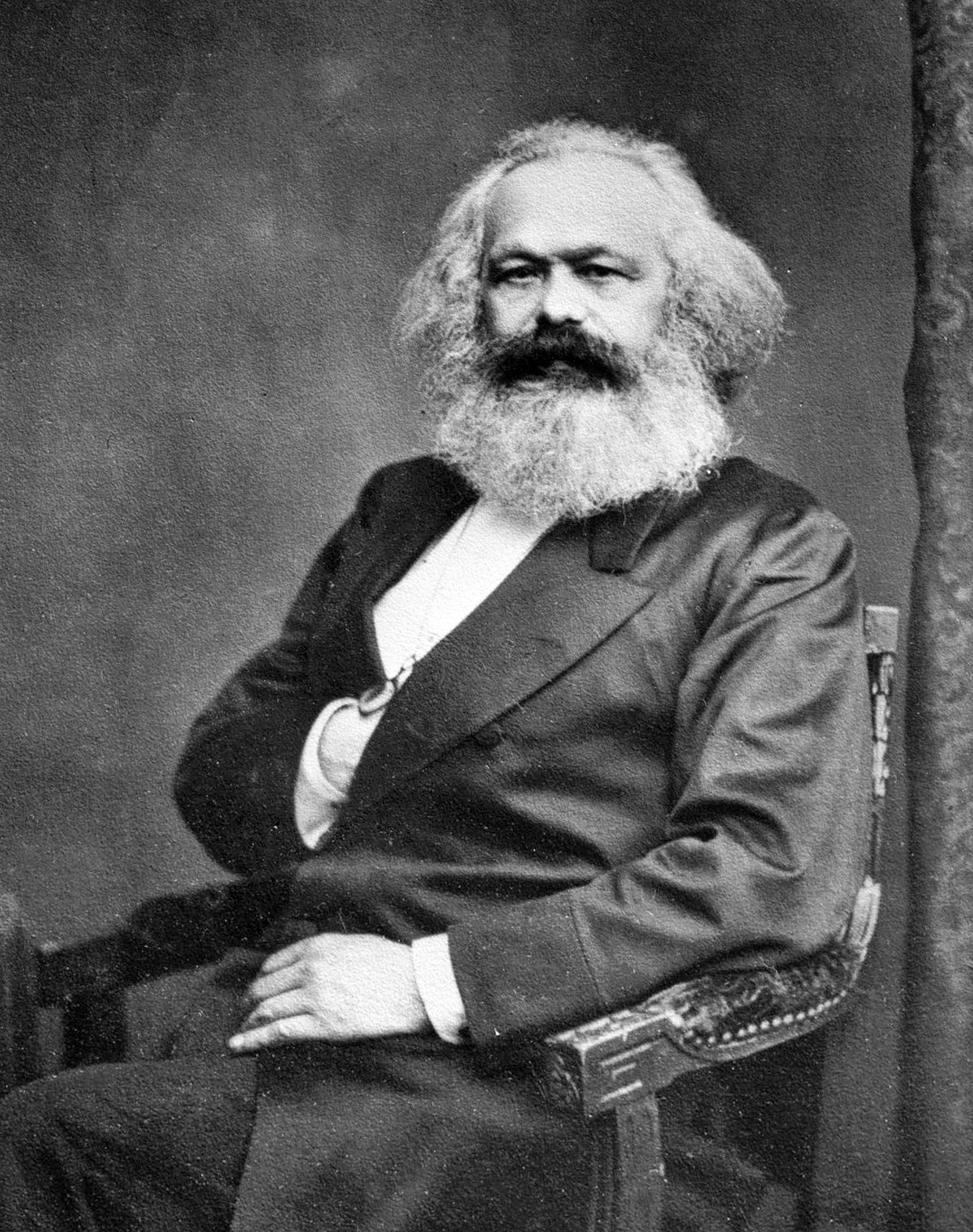 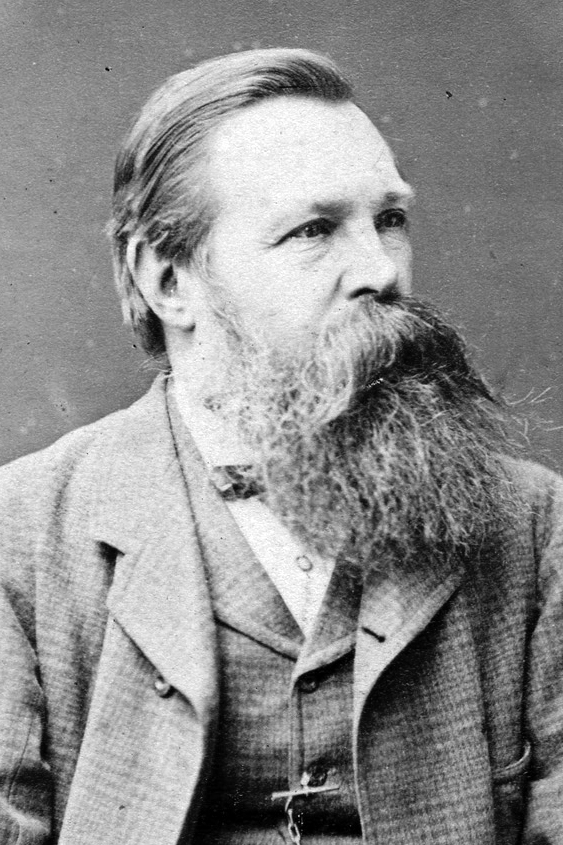 Socjalizm „naukowy”
Manifest partii komunistycznej (1848)
Kapitał. Krytyka ekonomii politycznej (1867)
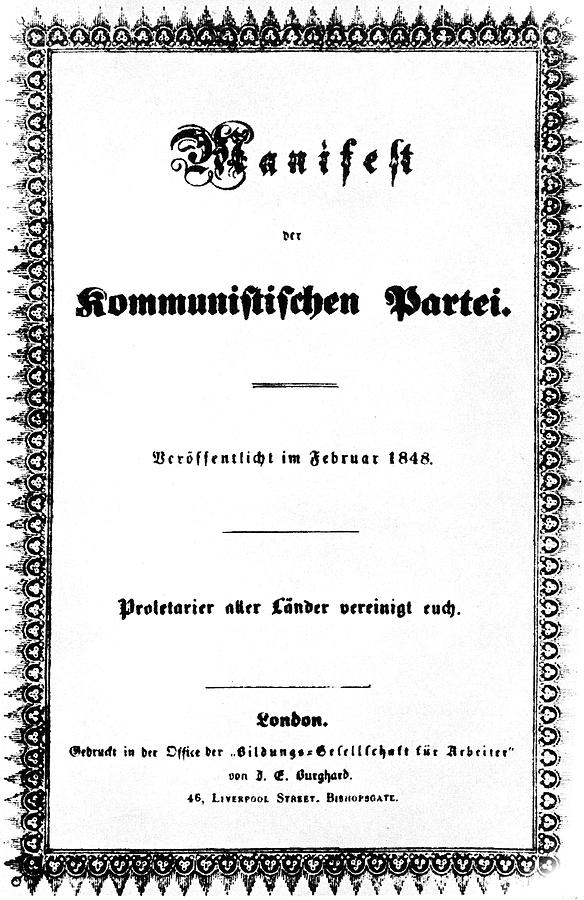 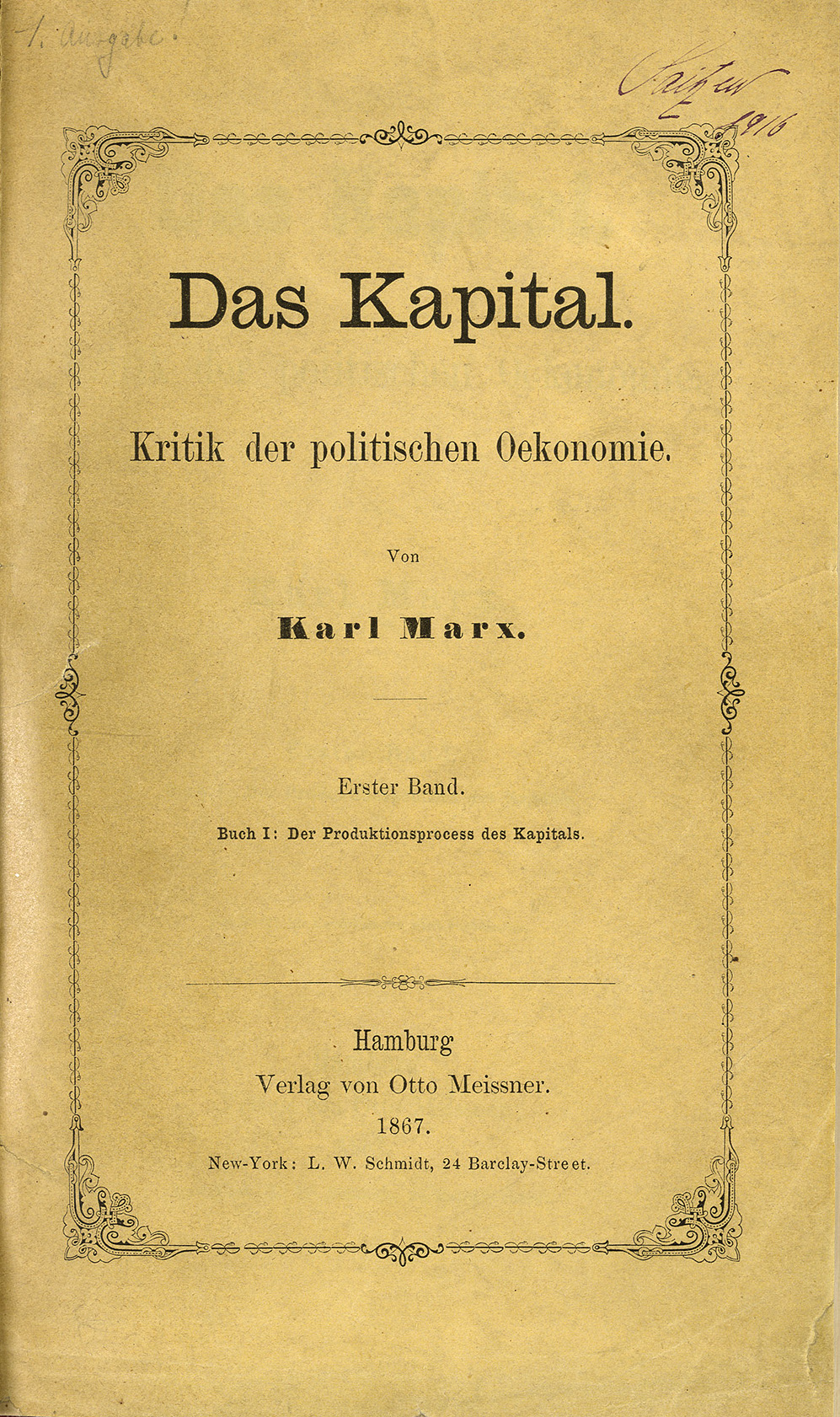 Socjalizm „naukowy”
Podstawy marksizmu
ontologiczny materializm
materializm dialektyczny
heglizm

Podstawy socjalizmu:
dialektyka historyczna
fetyszyzm towarowy
alienacja pracy
paradoksy kapitalizmu
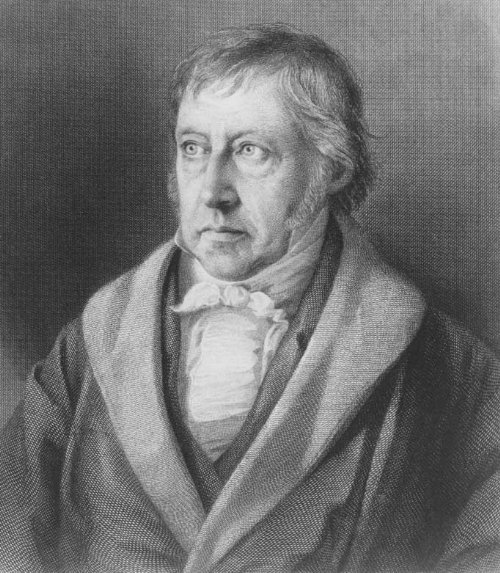 Georg Wilhelm Friedrich Hegel
Socjalizm „naukowy”
Od kapitalizmu do komunizmu
walka proletariatu i burżuazji
rewolucja!
dyktatura proletariatu
komunizm
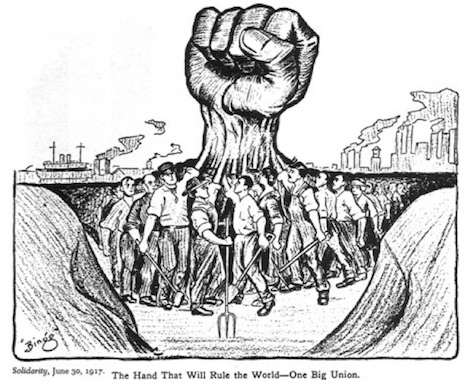 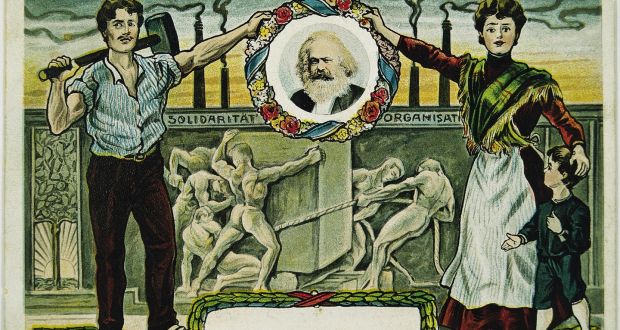 Socjalizm „naukowy”
Dziedzictwo
analiza i krytyka kapitalizmu
Międzynarodówki, socjaldemokracja, postmarksizm
dyktatury: bolszewicka, maoistyczna i inne
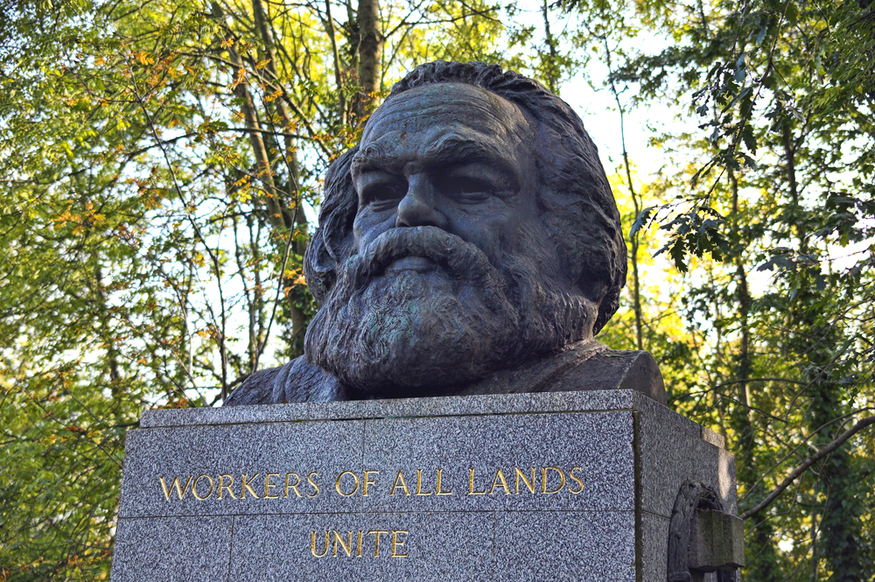 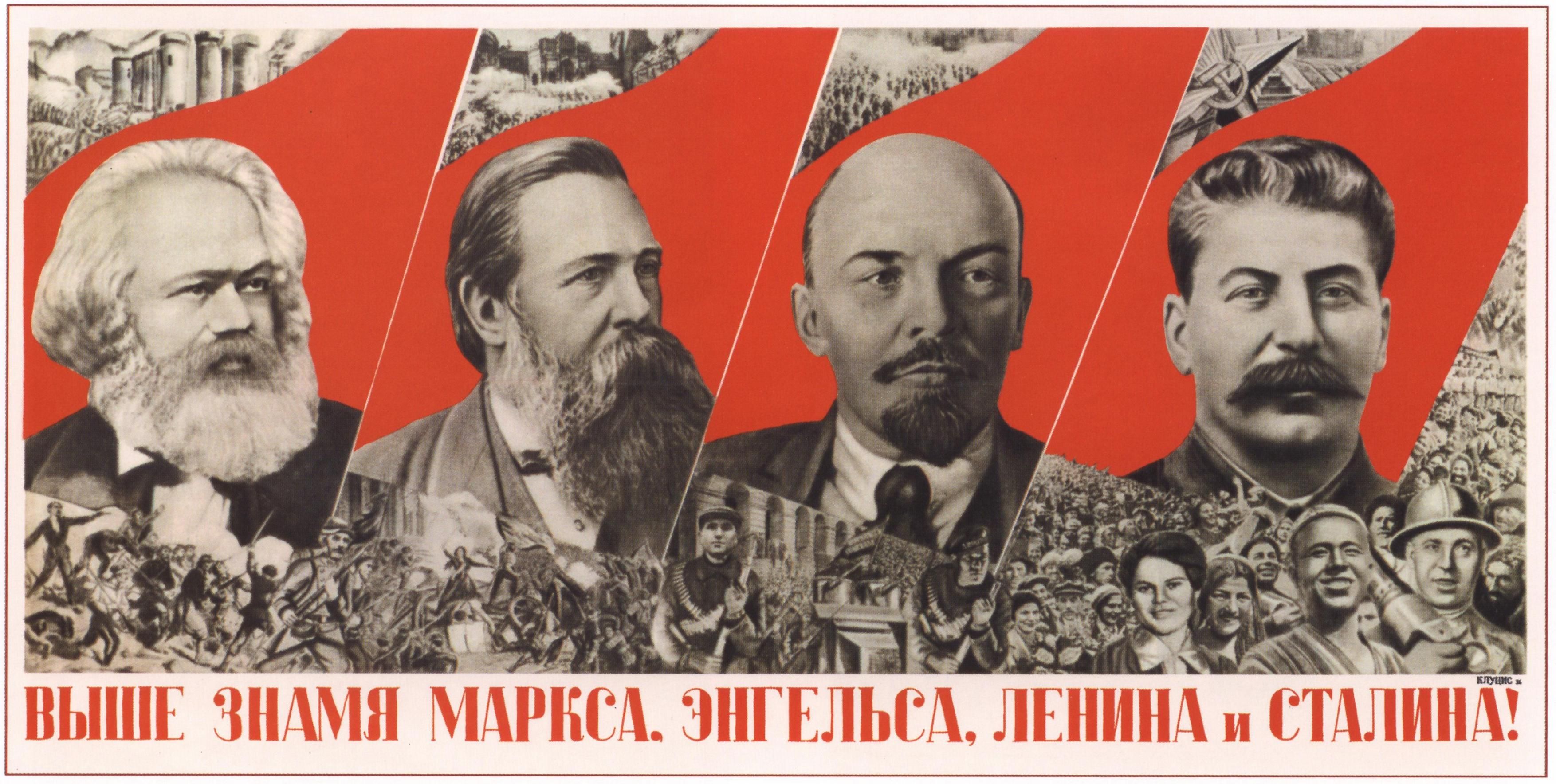 Socjalizm ewolucyjny
Eduard Bernstein (1850-1932)
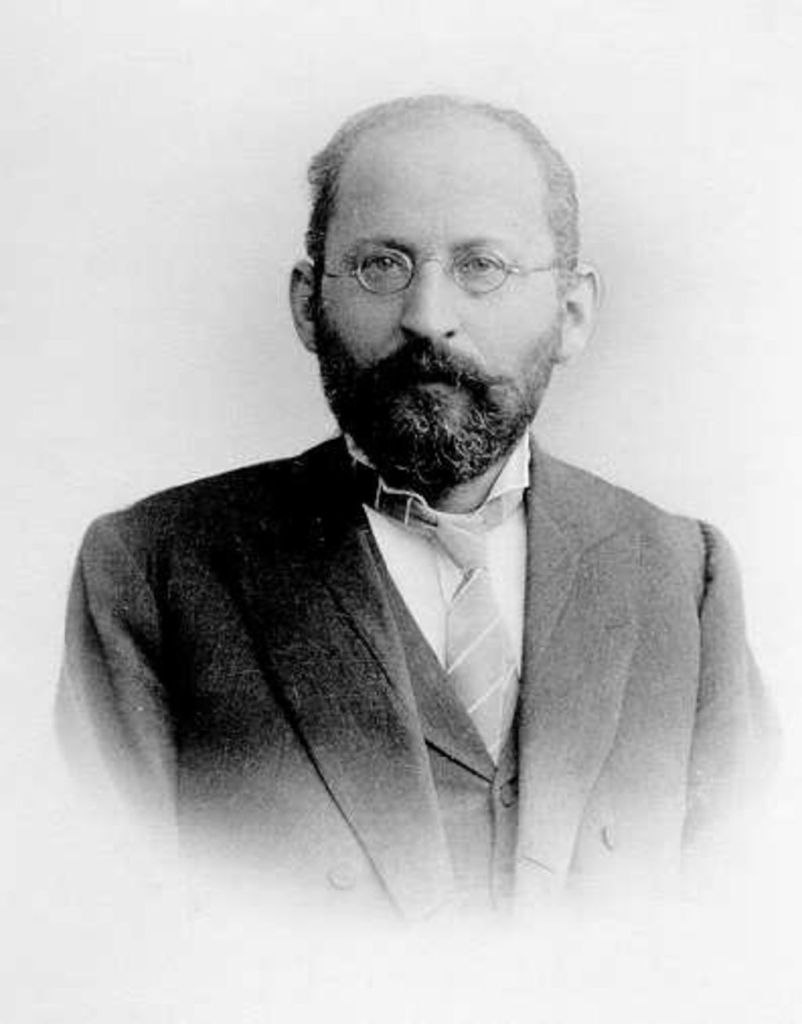 Socjalizm ewolucyjny
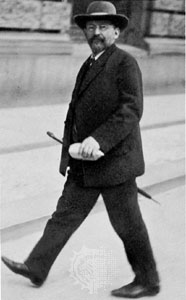 Założenia
krytyka marksizmu
reformizm
odrzucenie przemocy

Cele
ucywilizowanie kapitalizmu
demokratyczne państwo
nieustanna ewolucja
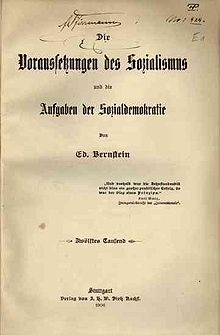 Socjalizm ewolucyjny
Dziedzictwo
patron socjaldemokracji
pogodzenie socjalizmu z liberalizmem
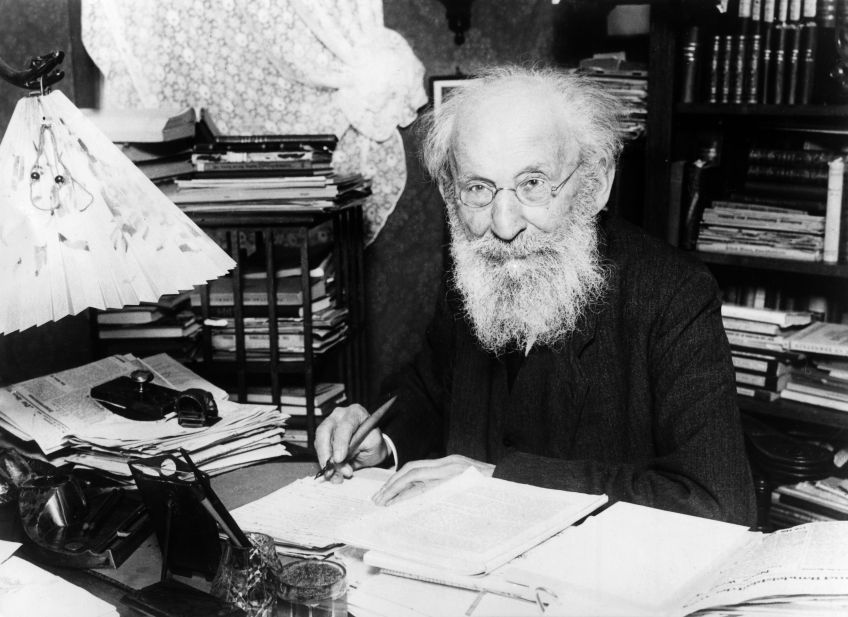 SOCJALIZM
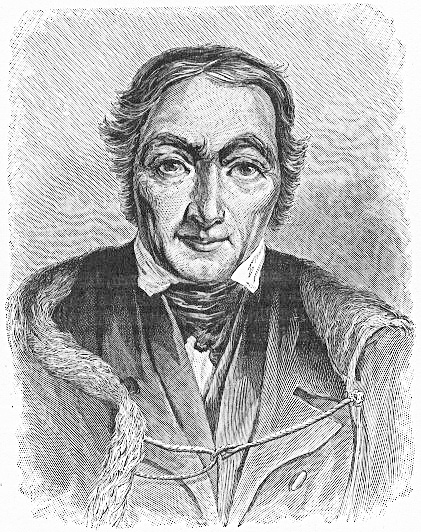 socjalizm utopijnyRobert Owen

socjalizm „naukowy”Karl Marx, Friedrich Engels

socjalizm ewolucyjnyEduard Bernstein
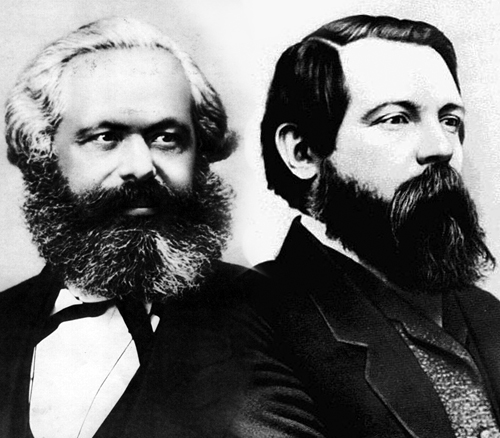 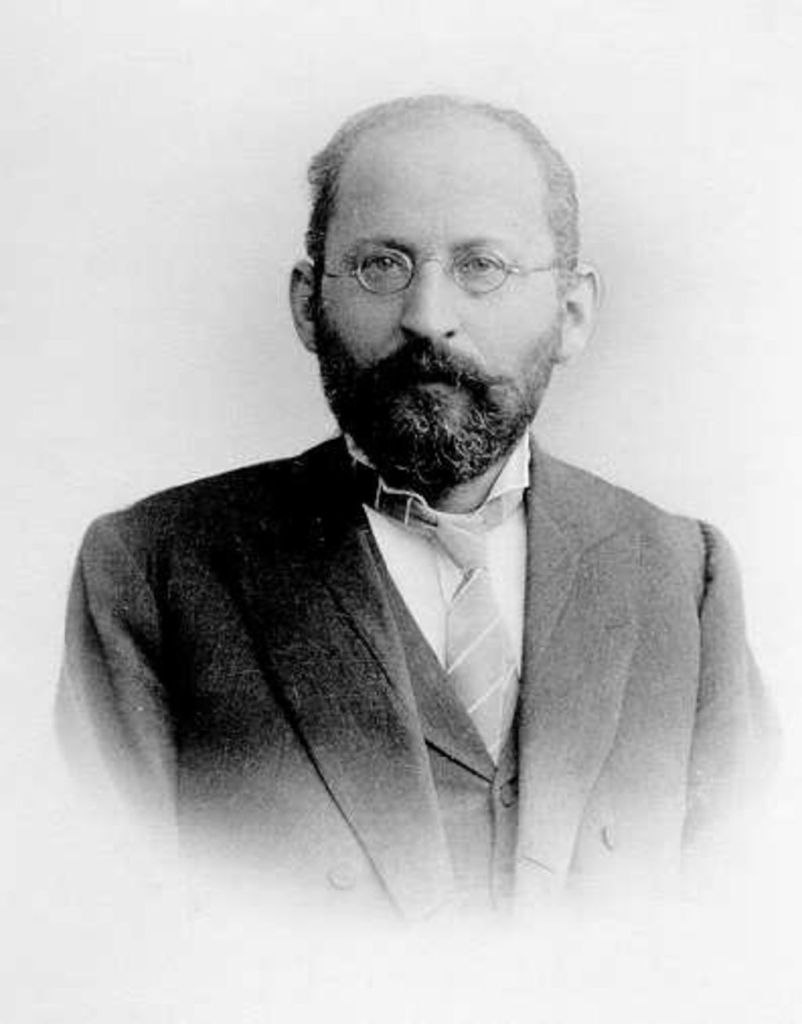